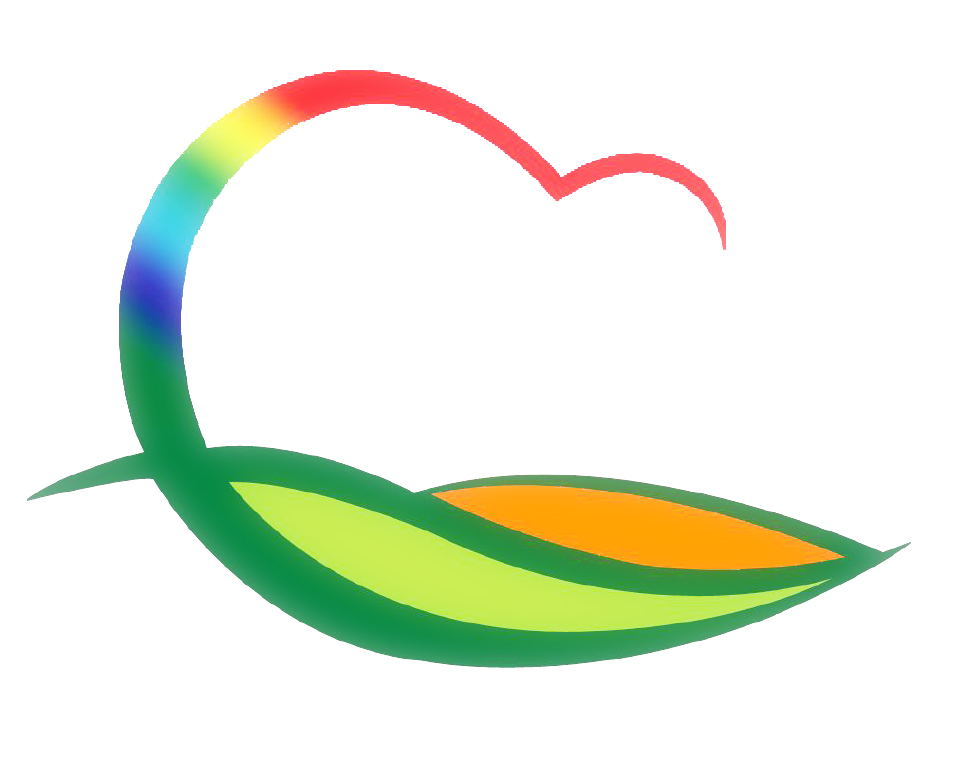 가족행복과
[Speaker Notes: 먼저, 지금의 옥천입니다.]
5-1. 하절기 아동복지시설 급식위생, 시설안전 점검
7.5.(월) ~ 7.23.(금) / 11개소 / 업무 담당자 외 2명
급식위생, 통학차량(구조변경), 시설물 안전검검 등
5-2. 영동군민장학금 기탁식
7. 8.(목) 10:40 / 군수님실 / (주)호원 500만원※ 군수님 하실 일 : 기념촬영
5-3. 초ㆍ중학생 온라인 영어캠프 제안서 평가위원회
7. 8.(목) 14:00 / 상황실 / 10명
5-4. 하절기 대비 다중이용시설 방역 및 위생 점검
7. 5.(월) ~ 7. 9.(금) / 점검반 : 식품안전팀장외 3명 
대상 : 14개소(다중이용시설 식품조리판매업소 10, 유흥 4)
위생적취급기준 및 마스크착용등 시설 별 방역수칙 이행 여부
5-5. 사회적 거리두기 방역수칙 이행 점검
7. 5.(월) ~ 7. 11.(일) / 점검반 : 식품안전팀장외 3명 
일반·휴게음식, 제과, 유흥, 목욕, 이미용, 대형마트, 숙박
마스크착용, 출입자명단관리 등 시설 별 방역수칙 이행 여부
예산 신속집행(소비·투자) 추진현황
집행현황 (6. 30일 기준)                       (단위: 백만원, %)





금주 집행대상사업  
황간청소년문화의집 도서 구입 (투자)                                             :    1.4천원
  

부진사유 및 향후 집행계획
 해당없음